Signaling of Beacon Interval for AP MLD
Date: 2021-02-01
Authors:
Slide 1
Insun Jang, LG Electronics
Introduction
We have agreed that
“The value of the Listen Interval field sent by the non-AP MLD is in units of the maximum value of beacon intervals corresponding to the links that the non-AP MLD intends to setup in R1 [1]”

To this end, an STA of non-AP MLD shall obtain beacon intervals (BI) corresponding to the links that the non-AP MLD intends to setup before multi-link setup (exchange of Association frames)

In this contribution, we discuss how to indicate the beacon intervals of other APs
Slide 2
Insun Jang, LG Electronics
Overview of Signaling of Beacon Intervals
STA A discovers AP 1 (as a reporting AP) and obtains Beacon Intervals of AP 2, 3 (as reported APs)
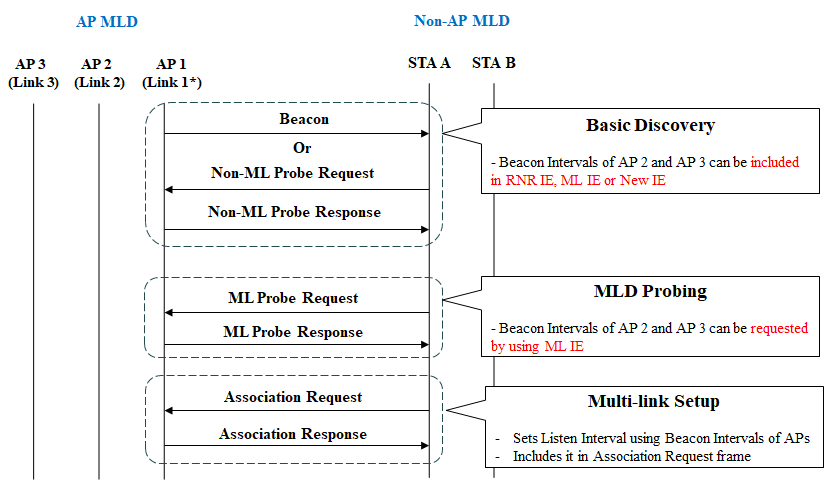 Slide 3
Insun Jang, LG Electronics
BI Signaling During Basic Discovery
A reporting AP can provide BIs of reported AP(s), as follows
3 options are discussed in slide 4, 5 and 6

Option 1: RNR element (Preferred)
Based on D0.2, the partial information of reported APs is provided by RNR IE
Currently, TBTT information field in RNR IE includes MLD-related parameters, i.e., MLD ID, Link ID, and Change Sequence
Therefore, the RNR element can be a proper candidate
E.g., adding to MLD Parameters subfield of TBTT Information field (e.g., 2 octets)
To reduce overhead, we may have relative differences to BI of reporting AP
However, except other APs in the same MLD, BIs of some APs (such as non-transmitted BSSIDs in the same MBSSID set and APs of the same AP MLD as each non-transmitted BSSID) may be unnecessary
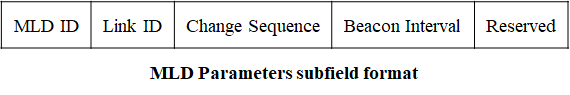 Slide 4
Insun Jang, LG Electronics
BI Signaling During Basic Discovery (Cont’d)
Option 2: ML element
ML IE always includes BIs of reported APs in the same MLD as the reporting AP
Based on D0.2,
An AP within an AP MLD “should” include in the Beacon and non-ML Probe Response frames only the Common Info field
Whether the ML IE is always present in the Beacon and non-ML Probe Response frames or is optionally present is TBD
Therefore, if ML IE is used to include BIs of reported APs, it should be in the Common part not Per-STA Profile subelement
However, that is not the common information and it requires ML IE is always present in Beacon and Probe Response frames
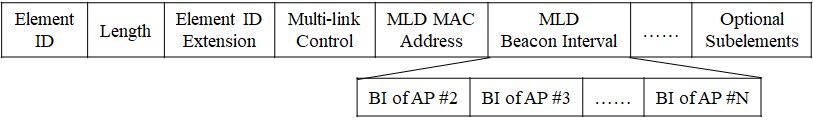 Order of Link ID
Slide 5
Insun Jang, LG Electronics
BI Signaling During Basic Discovery (Cont’d)
Option 3: New element
We can define a new element carried in Beacon or Probe Response frame
The new element should be for reported APs in the same AP MLD as reporting AP
If an STA is not affiliated with an MLD, it does not need to include the new element in Beacon or Probe Response frame
However, since we already have RNR element and ML element to signal the information regarding Multi-link, we may not need such a new element to signal a specific ML information (with a new element ID)
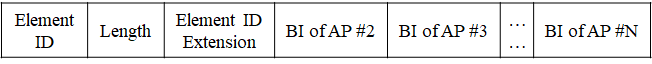 Order of Link ID
Slide 6
Insun Jang, LG Electronics
Discussion onBI Signaling during MLD Probing
An STA can request BIs of reported APs of the same AP MLD as the reporting AP using ML IE
For example, through Request IE in Per-STA Profile of ML IE (assuming BI can be made as an element)

Then, the reporting AP can provide the requested BIs using ML IE

However, if the STA performs MLD probing to obtain BIs of reported APs, MLD probing should be mandatory for multi-link setup
We believe MLD Probing is an optional mechanism
Slide 7
Insun Jang, LG Electronics
Summary
In this contribution, we discussed how to indicate the beacon intervals of other APs
In terms of Basic Discovery, reporting AP can provide BIs of reported APs







In terms of MLD Probing, if the STA perform MLD probing to obtain BIs of reported APs, MLD probing should be mandatory
We believe MLD Probing is an optional mechanism
*Another (new) subfield could be used
Slide 8
Insun Jang, LG Electronics
References
[1] 802.11-19/1262r23 Specification Framework for TGbe 
[2] IEEE P802.11be/D0.3, January 2021
Slide 9
Insun Jang, LG Electronics
SP #1
Do you agree to define a mechanism to include Beacon Intervals of all reported APs in the same MLD as a reporting AP for multi-link setup?
Slide 10
Insun Jang, LG Electronics
SP #2
Do you agree to include, in a TBTT Information field of RNR element, Beacon Intervals of all reported APs in the same MLD as a reporting AP?
Slide 11
Insun Jang, LG Electronics